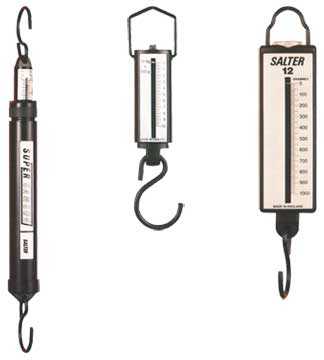 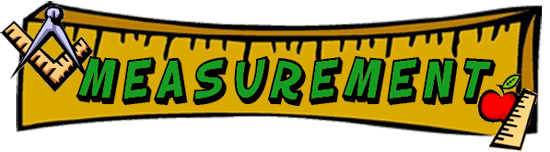 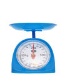 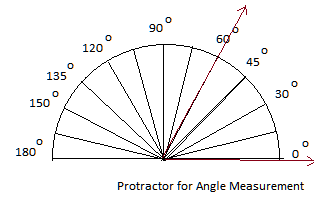 Scientific Notation
Do you know this number, 300,000,000 m/sec? 
It's the Speed of light!
Do you recognize this number,0.000 000 000 753 kg? 
This is the mass of a dust particle!
[Speaker Notes: 1st number coefficient, second number base (always 10)]
Scientific Notation
A shorter method to express very large (or very small) numbers 
Scientific Notation is based on powers of the base number 10.
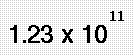 Coefficient     (      1 and < 10)
Base( Always10)
[Speaker Notes: 1st number coefficient, second number base (always 10)]
Scientific Notation
Example:
	write 123,000,000,000 in S.N.
For exponent, count the number of places from the decimal to the end of the number.
For coefficient, put the decimal after the first digit and drop the zeroes.
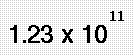 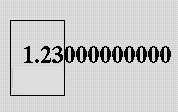 Another example:
	write .0000000000123 in S.N.
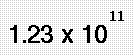 -
[Speaker Notes: 1st number coefficient, second number base (always 10)]
Scientific Notation
Now you try…
Change .0067 to S.N.
Write 3.0 x 108 in decimal notation
Change 3440  to S.N.
Answers…
6.7 x 10-3
300,000,000
3.44 x 103
[Speaker Notes: 1st number coefficient, second number base (always 10)]
SI (Système Internationale a.k.a. Metric) System
A system of measurement based on powers of 10.
It makes unit conversions easy, we simply move the decimal.
For example:
How many feet is 3.5 miles?
3.5mi x 5280ft/mi = 18,480 feet
or
How many meters is 3.5 kilometers?
3.5km x 1000m/km = 3,500 meters 

…much easier
The SI “base” units…
Mass 
“The amount of matter in an object.”
kilograms (kg)
Volume
“The amount of space taken up by an object.”
meters3 (m3) (although liters (l or L) is sometimes used instead)
Length 
“The distance between two points.”
meters (m)
Time
“How long an event occurs.”
Seconds (s)
Metric Conversions
kilo
hecto
deka
deci
centi
milli
k-
h-
D-
Base
d-
c-
m-
Metric Conversions
k-
h-
D-
Base
d-
c-
m-
Count how many places you go from the start to what you want.  Move the decimal place that many places and in that direction
Ex. How many meters are in .633 km?
Ex. How many grams are in 5.678 centigrams?
Finding sides & angles with right triangles…
Total degrees = 180o
Pythagorean Theorem
a2 + b2 = c2
Example: Find the ? side and the q angle…
q
15 m
7.5 m
30o
? m
[Speaker Notes: Also remind how to find the area of the triangle and Pythagorean theorem]
Rearranging equations…
When isolating a variable:
If a constant is added to the variable, subtract the constant from both sides of the equation.
Example:	x + 2 = 4
If a constant is subtracted from the variable, add the constant to both sides of the equation.
Example:	x – 2 = 4
If a variable is multiplied by a constant, divide both sides of the equation by the constant.
Example:	2x = 4
If a variable is divided by a constant, multiply both sides of the equation by the constant.
Example:	x/2 = 4
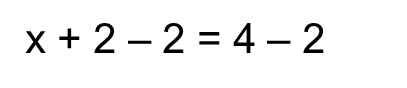 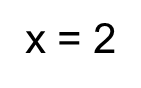 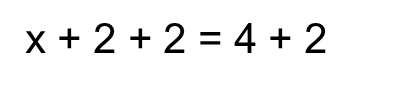 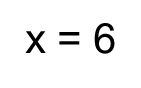 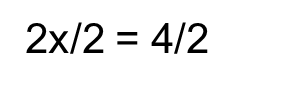 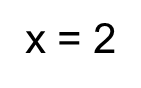 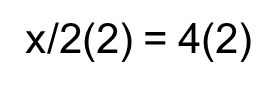 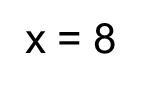 Slope and Area
Finding the area of shapes:
Area of a square/rectangle = base x height
Area of a triangle = 1/2(base x height)
Slope = (y2 – y1)/(x2 – x1)
Example: Find area of all three shapes and slope of the graphed line.
6 m
4 m
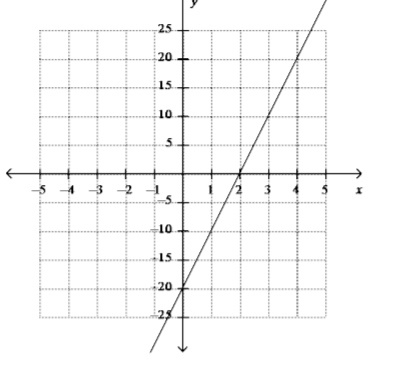 6 m
8 m